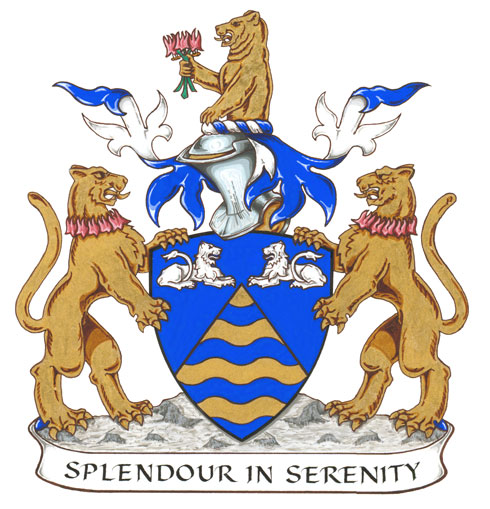 Village of Lions Bay  A Primer 
Howe Sound and Lions Bay dates
Glaciers retreated 20,000 years ago
Located on a First Nations sea trading route but no settlements
1791 explored by the Spanish, and named for Adm. Lord Howe in 1792
1873-1876 attempt at a cattle trail failed
Early 1900s logging
1888 copper discovered at Britannia, by 1929 largest copper mine in the Empire
Summer cottages at Brunswick Beach, surveyed 1908, subdivided 1909
1954 Pacific Great Eastern rail connecting at Whistler
1958 gravel highway and first lots sold
1971 incorporated as a municipality from a water district
1977 Lions Bay Community School 
1980s Kelvin Grove developed
1999 Brunswick Beach amalgamated
2009 highway “improvements”
2017 subdivision and cottages/laneways being contemplated
A Mr Norman built this lodge on the point at Brunswick Beach (Ḵél̓etstn, “Sometimes they fight”) in the 1920s
Bob Nelson developed Lions Bay.  He built this pool in the 1950s
Overlapping jurisdictions(plus Islands Trust, Forest Management & Wildfire Districts, ALRs, Assessment Districts, Land Title Districts, BC Hydro, Electoral Ridings, School Districts…)
It’s small…
…and steep
By the numbers, 2017
2.51 sq. km land area (10th smallest in BC)
~1550 residents (36th smallest in BC)
~ 565  single family properties, $1.6 mil. 2017 avg. assessment (5th or 6th highest in BC)
~ 12 multifamily dwellings
3 commercial parcels
$3.3 mil. 2017 municipal operating budget (half taxes, half fees & grants)
2016 taxes & fees 4th highest in BC
11.15 FTE staff, $1.2 mil. cost
$819,000 water operating cost, about $800 per connection
$416,000 volunteer fire department
$865,000 left for public works, solid waste, sewer, parks, buildings
Entry-level properties
Amenities
K-3 school with joint-use community field, 32 pupils
School bus to West Van’s Gleneagles Elem. (K-7) and Rockridge Sec. (8-12). Rec centre, youth sports, library , market in West Van
Businesses: 2 real estate offices, general store, café, 200-boat marina, marine service shop
3 public beaches (+ 1 nude beach + 1 cliff jump + 1 kayaking slide)
Volunteer-maintained Village trails  and trailheads for popular hikes
Volunteer fire department: 30+ members, high standard of training
BC Ambulance station
Lions Bay SAR
ESS
TransLink bus service
Different priorities
Newcomers buying high value properties don’t volunteer, so we hire people
Pioneers are aging, and can’t age in place
Lack of scale
No planning department, no purchasing manager, part-time building inspector, 1 bylaw officer 8 hours a day for 2 summer months
Member of large metropolitan RD 
Big city garbage service but no collection center
Staff are expensive
Gas Tax donated to transit
Corner of three RDs
Street-level government services come from Squamish
Poor transit utilisation (22-26 buses a day, but very steep for users to get to)
Close to nature: wildfire, wildlife, SAR
RCMP 30 km away and criminals know we’re here
Water relies on precipitation.  No filtration and frequent mudslides
Only 100 houses on sewer
If we’re in the news it’s not good, 1983…
If we’re in the news it’s not good, 2017
LBFR 67% outside the Village
What we’re working on
New zoning to allow cottages, facilitate subdivision, protect public spaces
Limited sale and swapping of long-held municipal land
Long range water strategy
UBC hydrology study: stream performance, deep well locations
Purchase of land for future desalination plant
Pipelining feasibility study
92% voter approval for taking on $3 mil. in debt
$2.7 mil. water network upgrade in first round of CWWW program
Translink grant for transit infrastructure and innovative approaches (divertible fixed route, on-demand dynamic routing)
Endorsement of MOTI’s removal of landscaped median
$20k landscaping grant, fixes to several long-term issues
Advocacy of Average Speed Over Distance technology to mitigate speeding and noise
Parking Plan
Trees, Views and Landscapes
Communications Policy